Putovní výstava 30 let SKV Praha
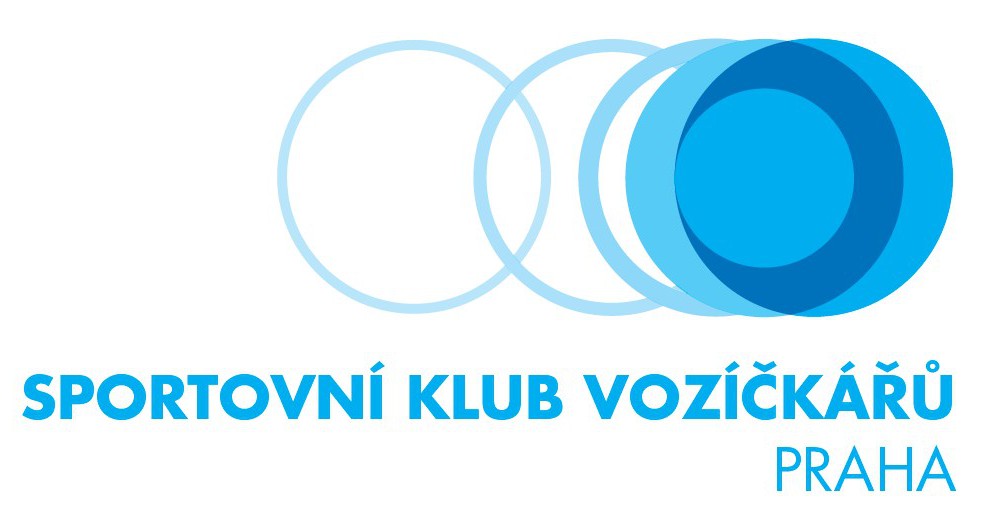 Barbora Kuhnová
Štěpánka Bumbová
Žaneta Kuncipálová
Gabriela Pelikánová
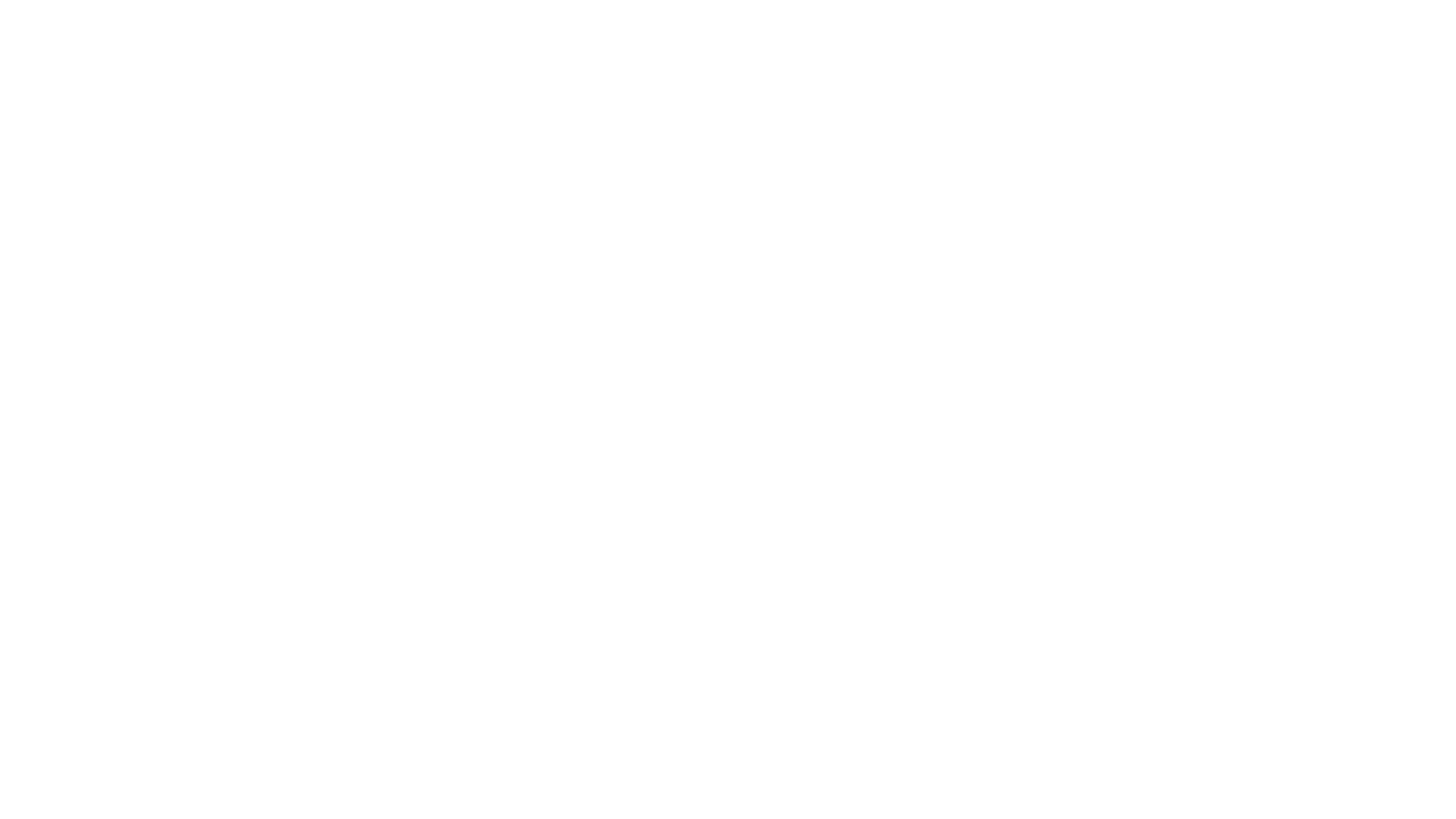 SKV Praha
Hlavní poslání: vytváření podmínek tělesně hendikepovaným ke sportovní činnosti
Nezisková organizace
7 oddílů SKV Praha:
Outdoor, stolní tenis, lyže, florbal, potápění, tanec, orientační běh
Více než 130 členů z celé ČR
Předsedkyně klubu: Michaela Krunclová
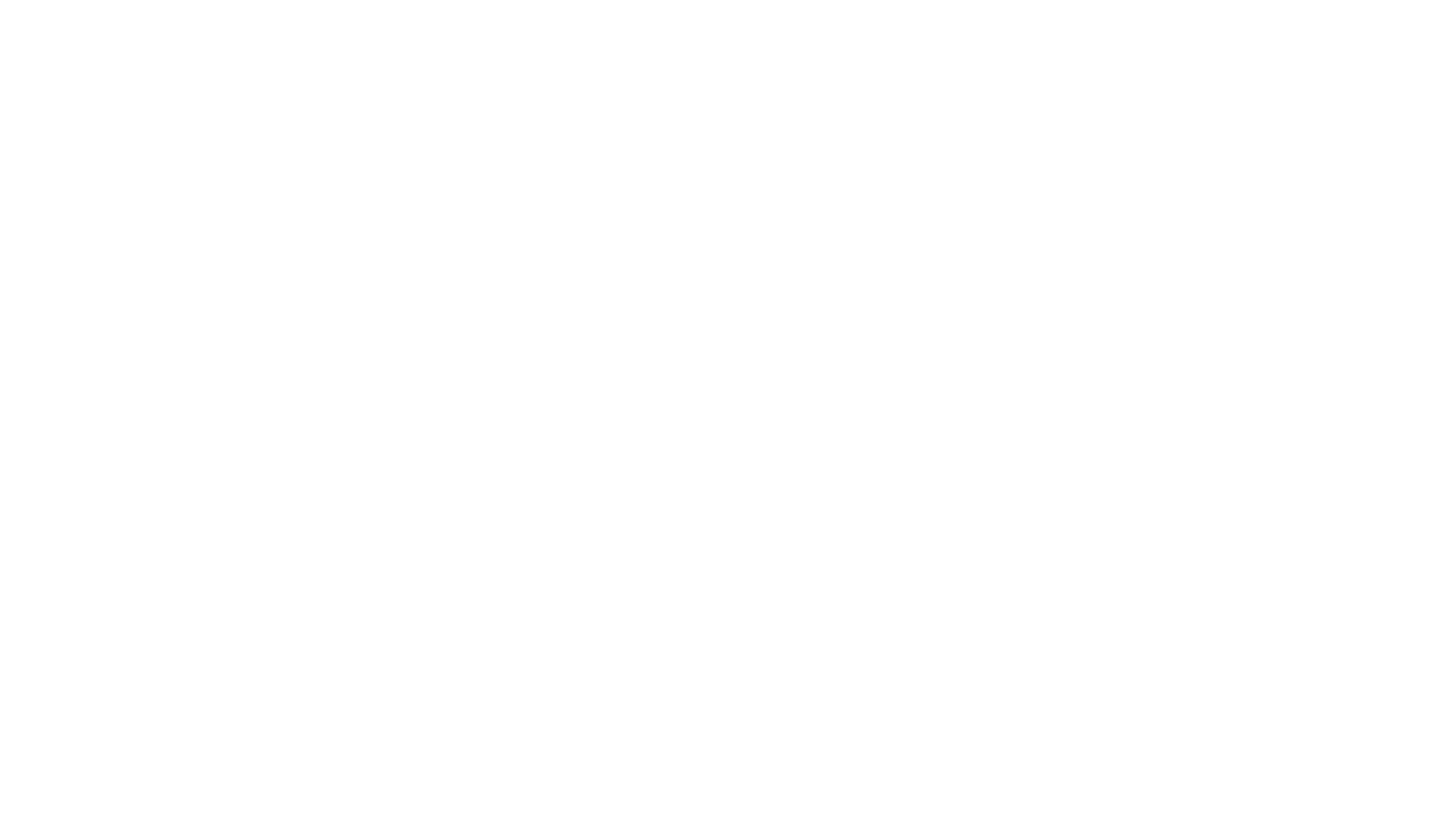 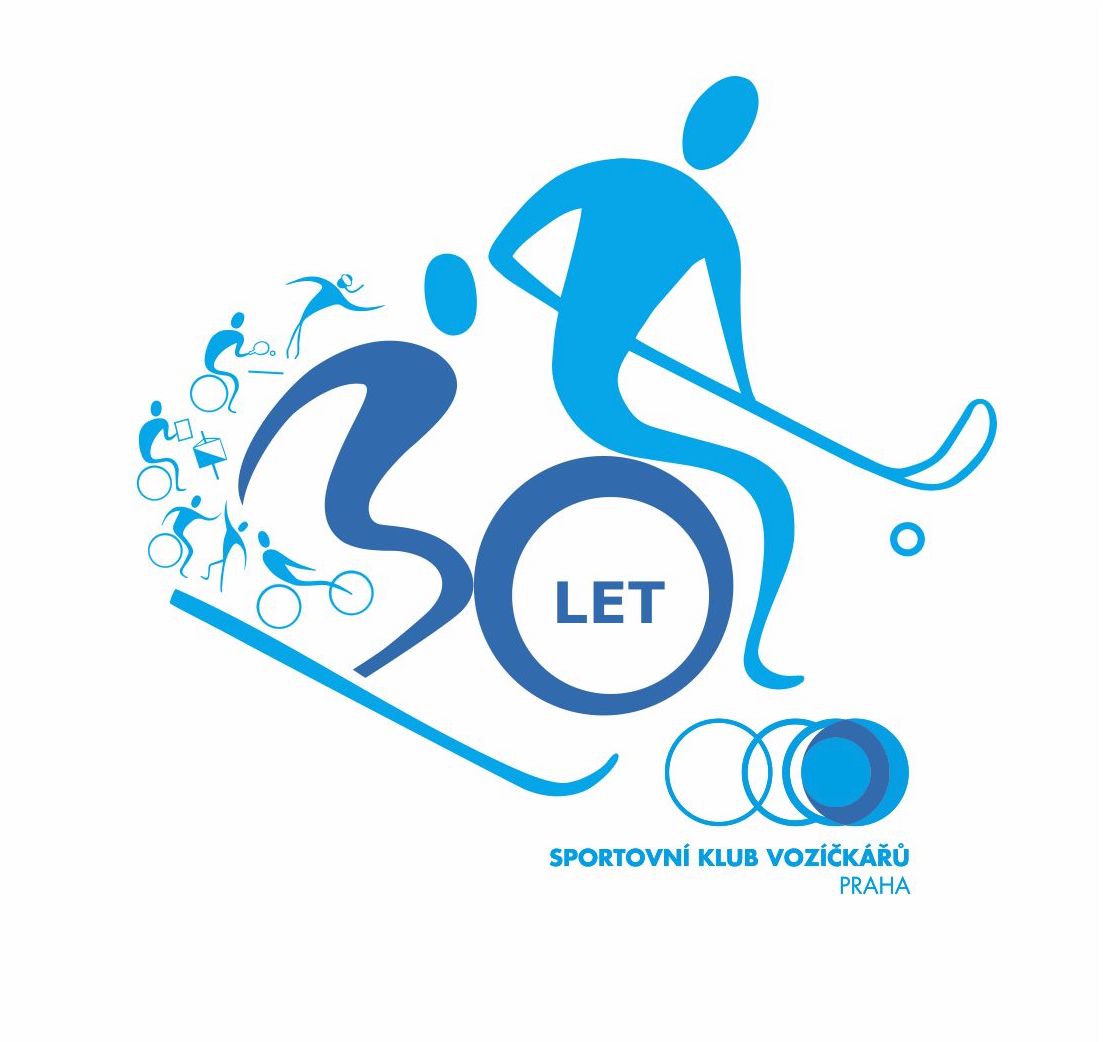 Putovní výstava
Výročí 30 let SKV Praha
Zachycení historie činnosti SKV Praha, inspirující příběhy členů SKV Praha, přiblížení života na vozíku
Putovní výstava v sedmi městech ČR
Praha
Brno
Plzeň
Ostrava
České Budějovice 
Strakonice
Hradec Králové
Podoba výstavy
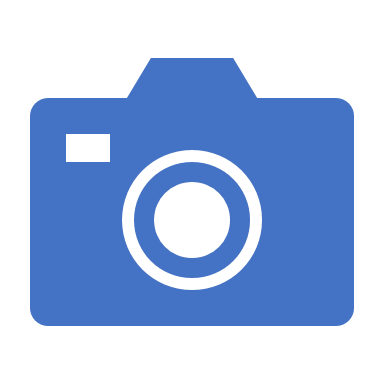 Návrhy studentů s designerské školy
30 exponátů
Fotografie
Text
Rozměr cca A2
Kapa desky
Umístění na zeď nebo do prostoru
Dřevěné stojany k dispozici

Každých 14 dní instalace a deinstalace výstavy + převoz do jiného města
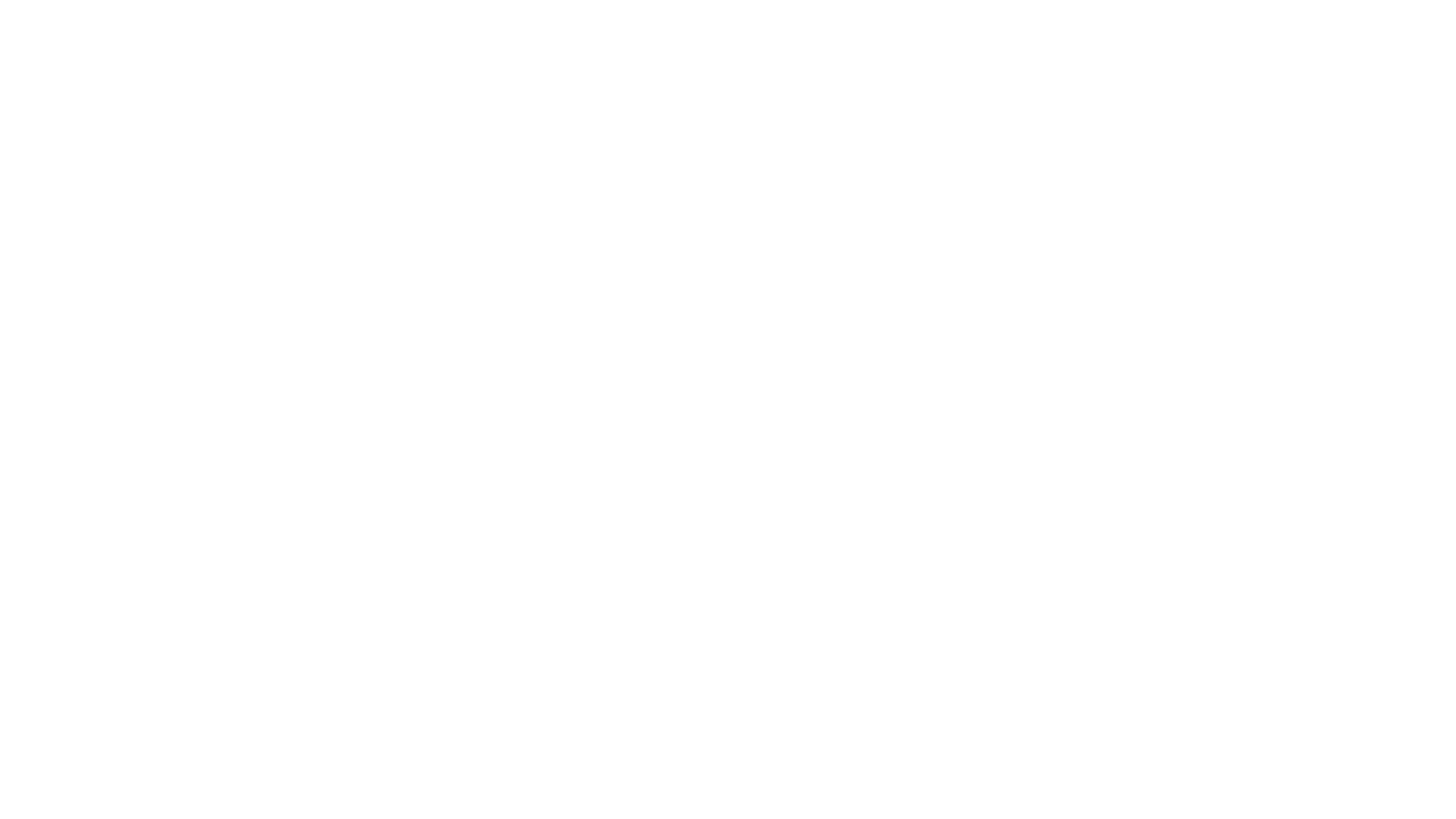 Komunikace
Michaela Krunclová, Markéta Wernerová
Google Meet, Google Disk
Jedenkrát za dva týdny schůzka
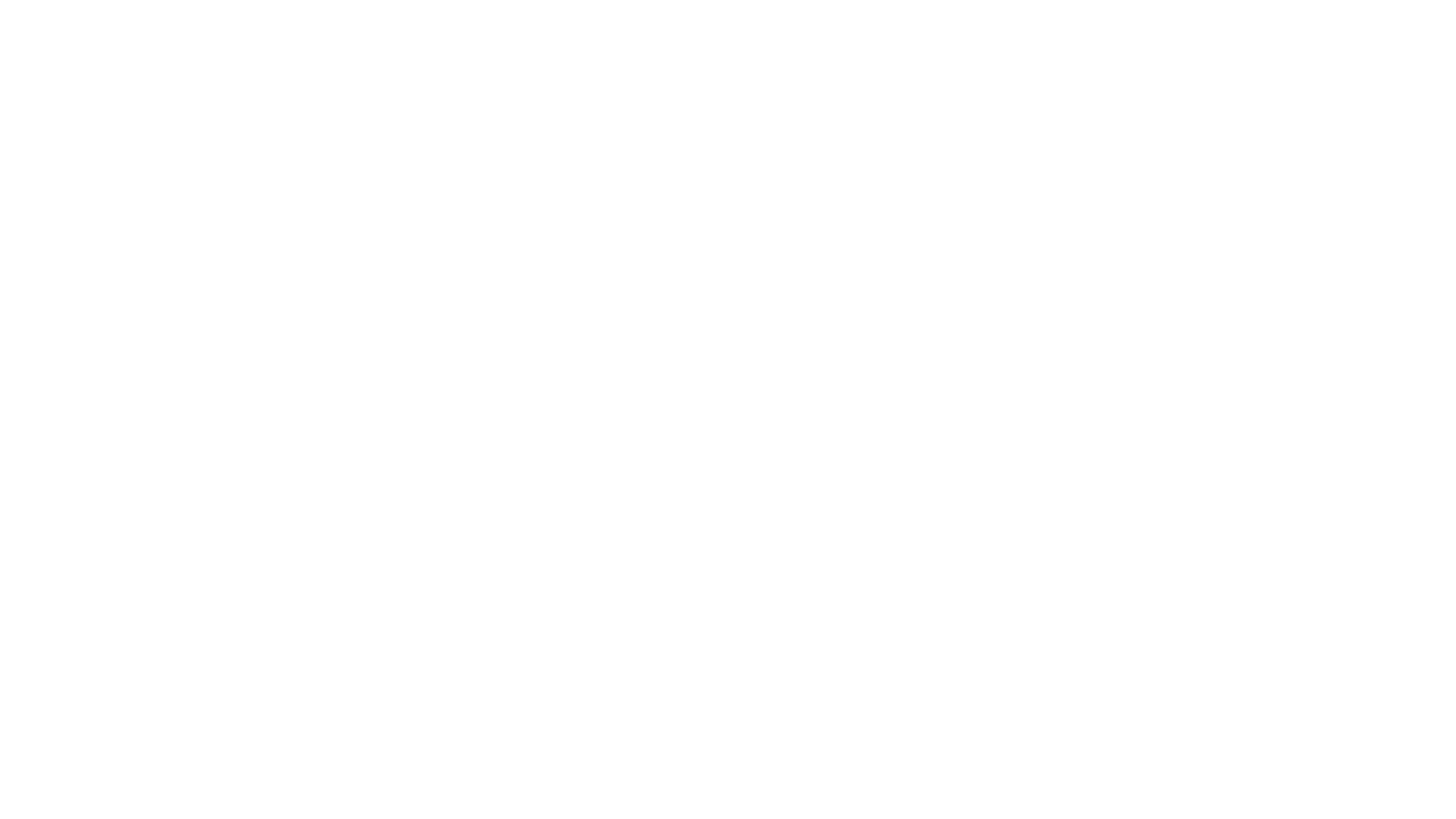 Naše úkoly
Navázání kontaktu a spolupráce s vozíčkářem z daného města
Výběr ideálního prostoru pro výstavu
Bezbariérovost
Odpovídající velikost
Finance
Termín: 14 dní od září do prosince 2021
Spojení se s vedením daného místa/ městskou částí či odborem
Dohodnutí pronájmu prostoru, upřesnění podmínek, termínu
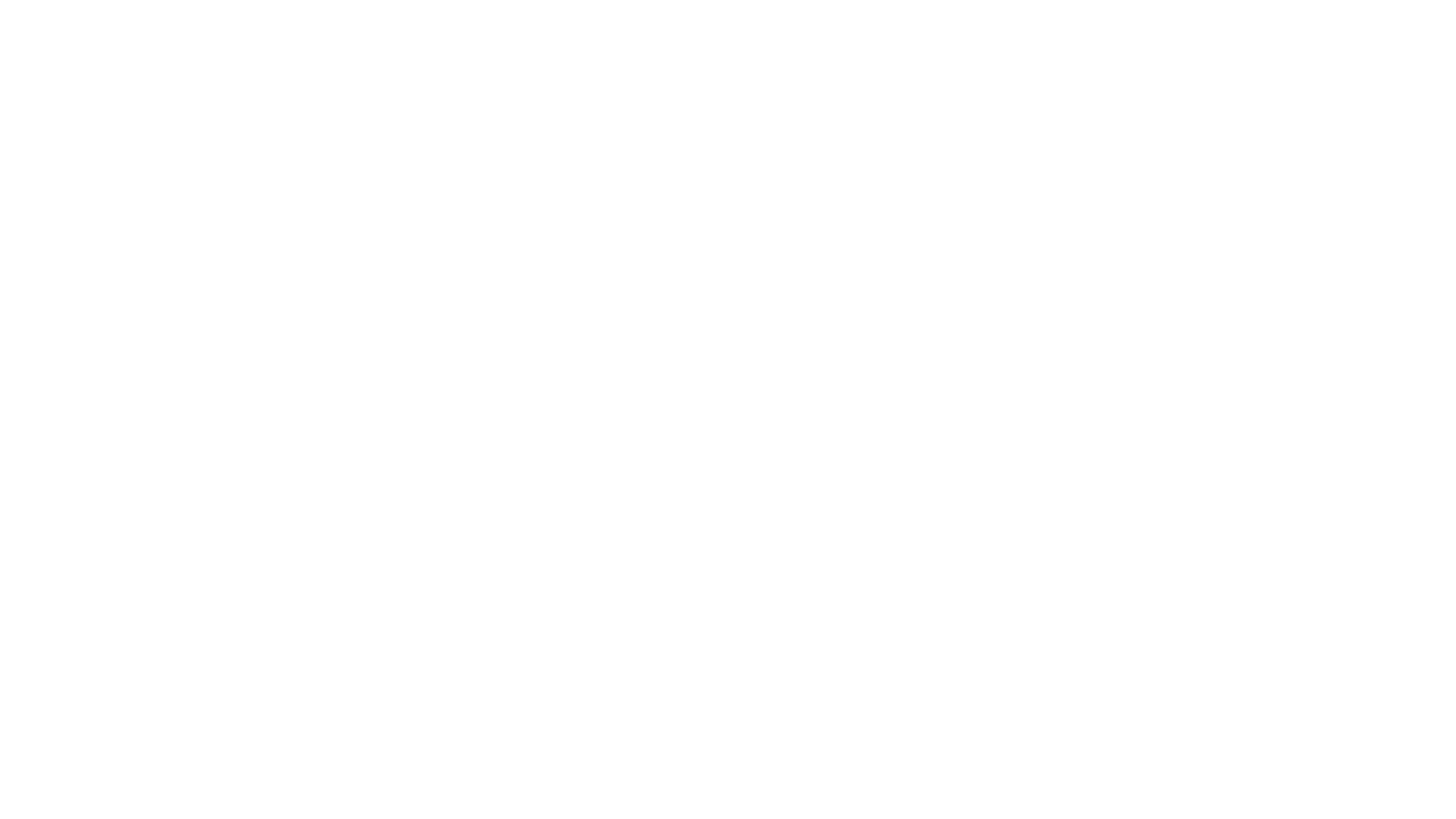 Praha
Zahájení putovní výstavy 9. 9. 2021
Vernisáž
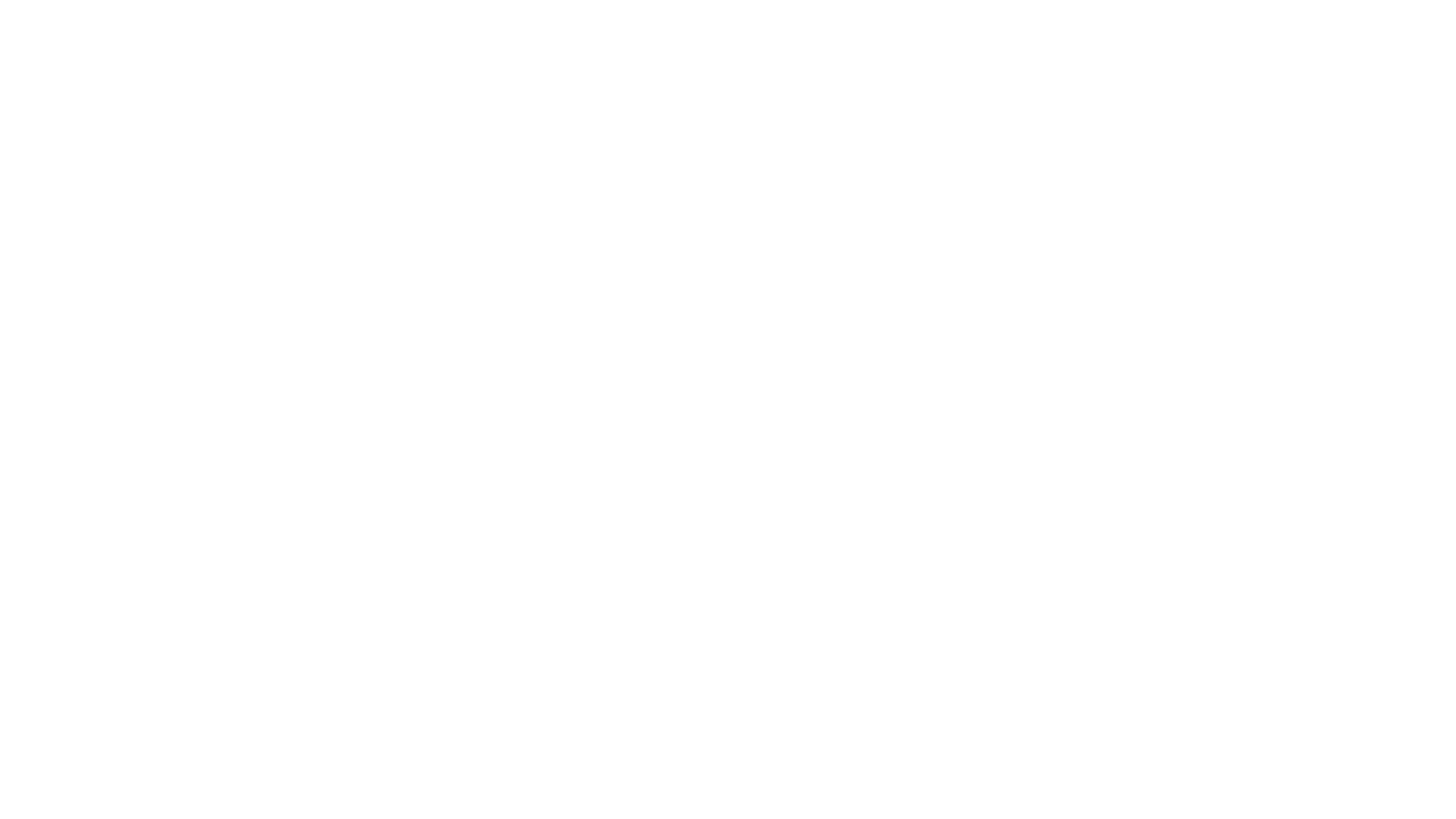 Brno
Úvodní komunikace s vozíčkářem Josefem – rady, tipy, informace 
Komunikace s městskou částí Brno střed 
Komunikace s TIC (Turisticko informační centrum)
Město má jen jednu bezbariérovou galerii (Brno - Cejl, bývalá Káznice) i zde nakonec problém – doporučeno výstavní místo v Kině Art 

Jednání s Moravskou zemskou knihovnou v Brně – zde by měla proběhnout výstava
2. největší knihovna v ČR
Výstavní prostory ve foyer 
Možnost vernisáže v salónku 
Výstavní prostory jsou zdarma
Stav: v jednání o termínu a exponátech
Moravská zemská knihovna v Brně
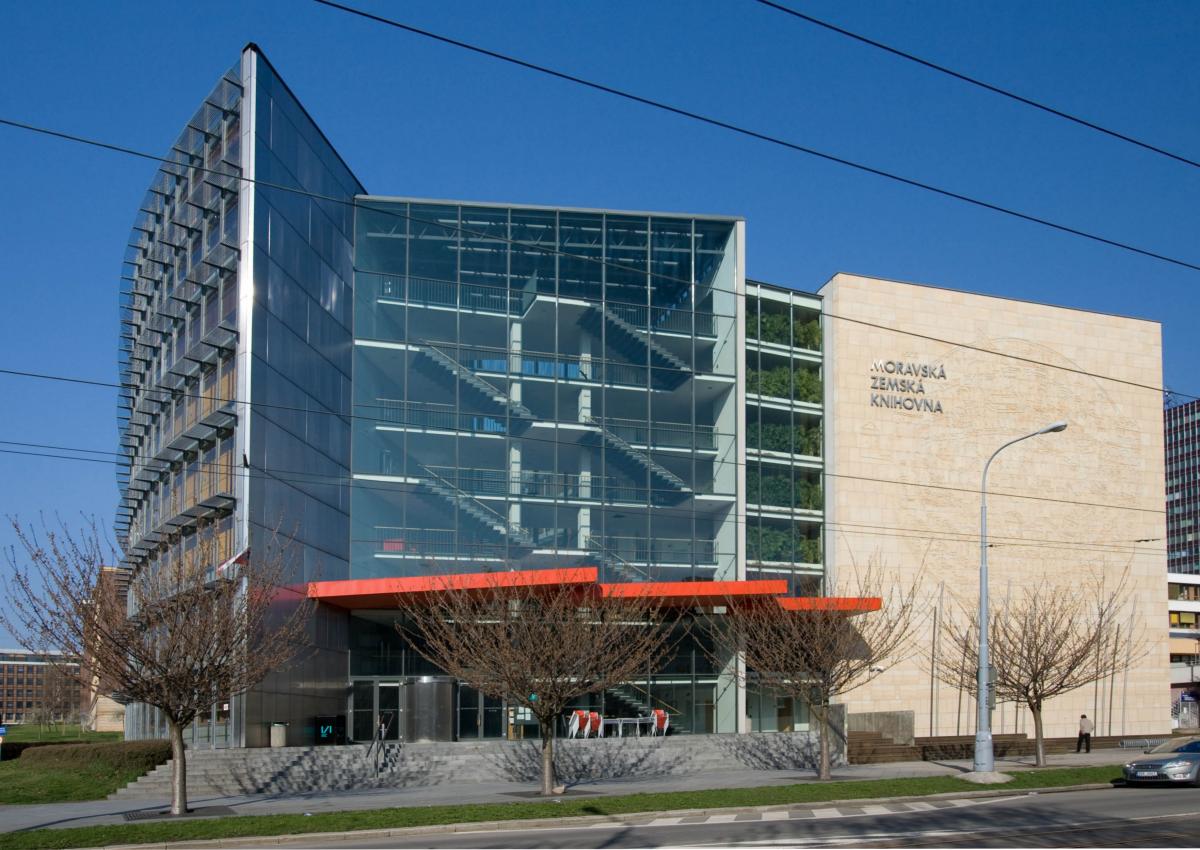 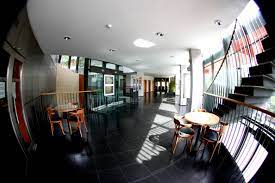 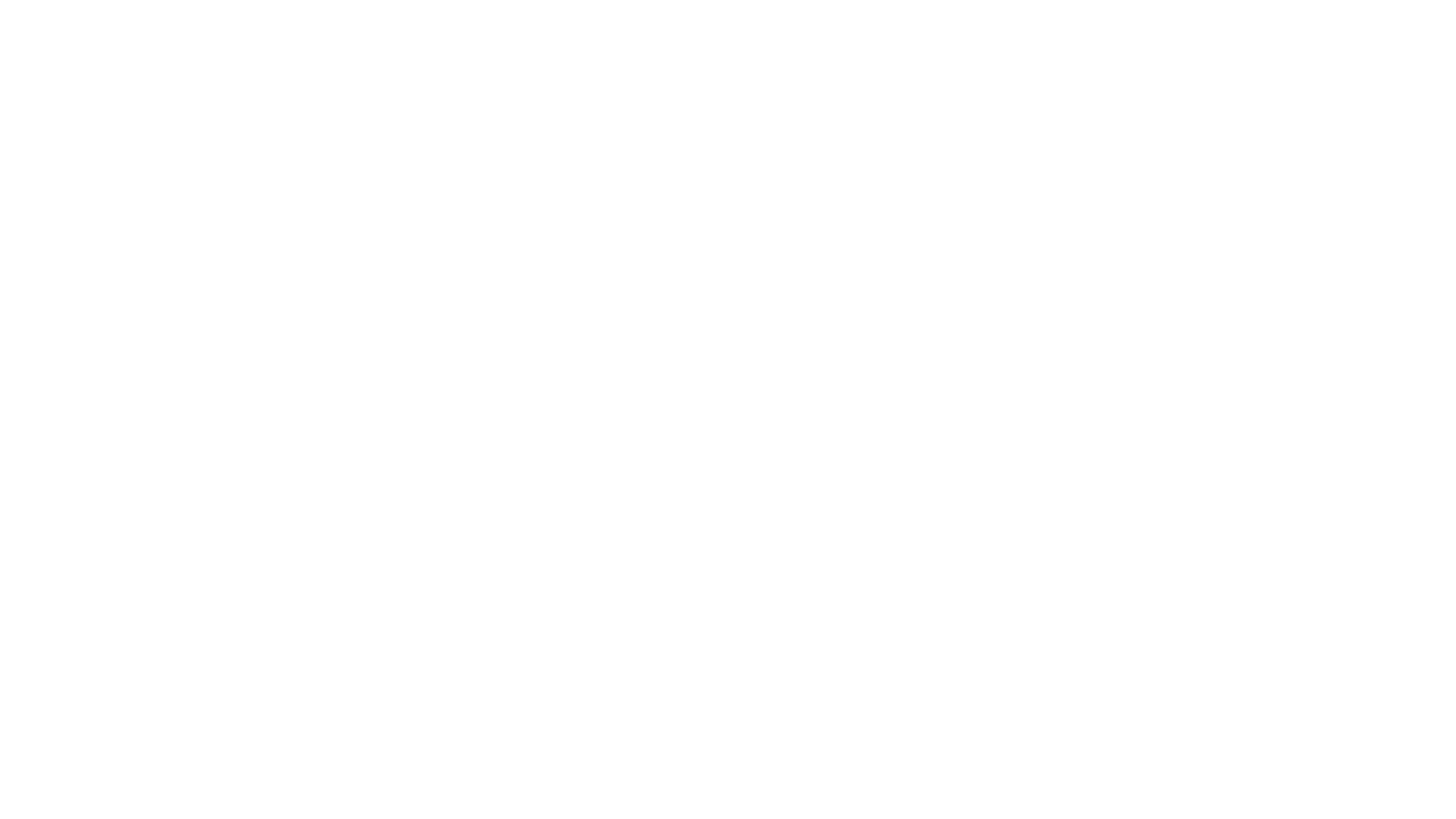 Plzeň
Původní návrhy:
Papírna Plzeň
Depo
Vědecká knihovna
Techmanie
Informace:
Vozíčkářka Martina Henrichová
Studentky bakalářského oboru Fyzioterapie a Ergoterapie v Plzni
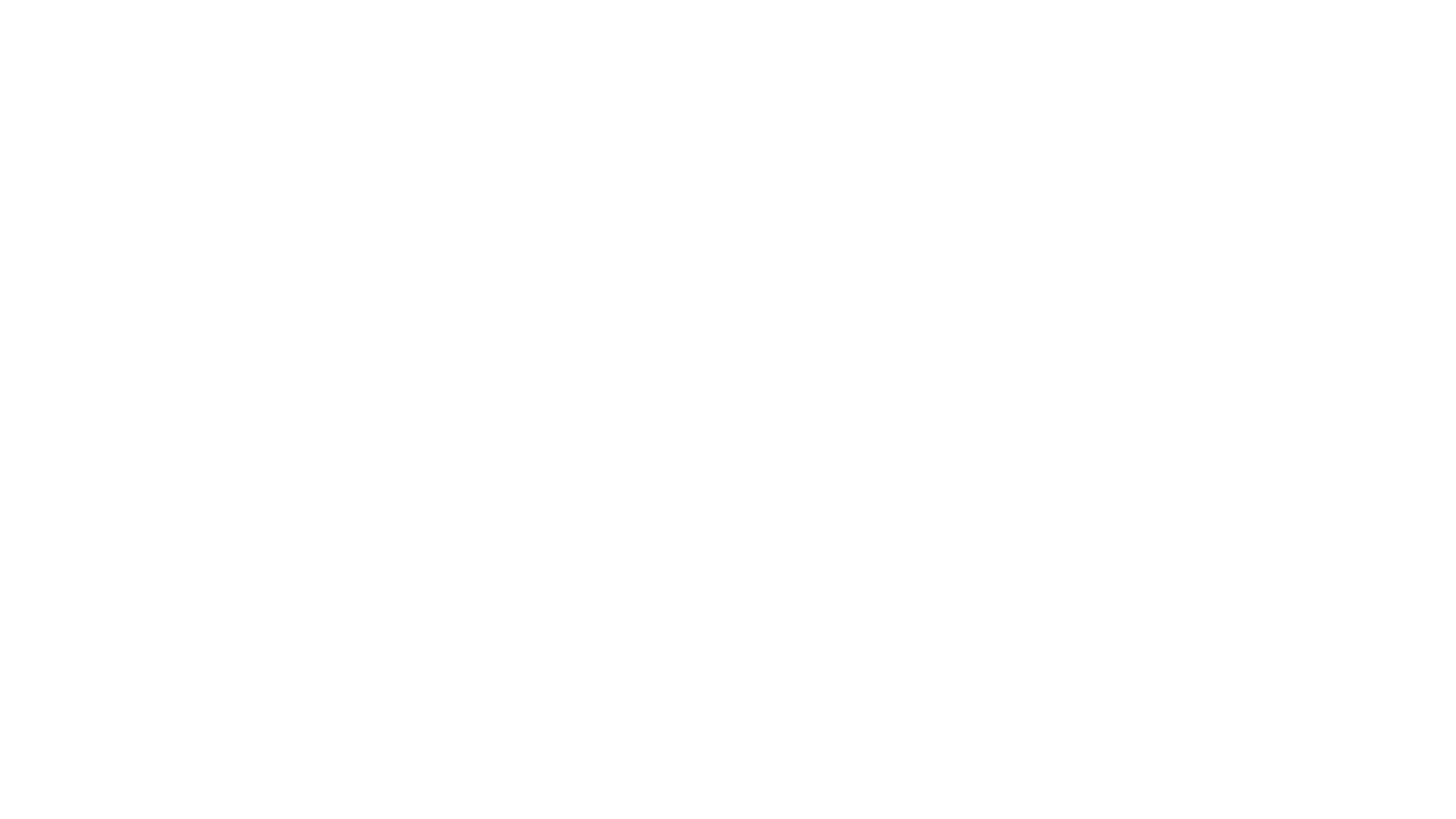 Papírna Plzeň
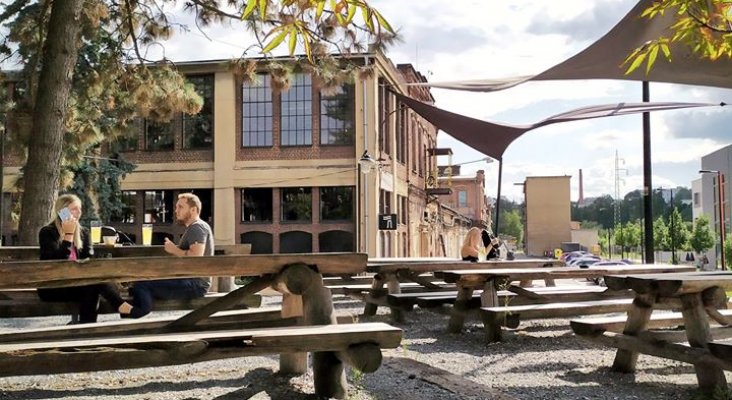 Domlouvání zatím v procesu
Majitel momentálně počítá cenu
Termín: přelom září a října
Industriální prostor bývalé papírny na Slovanech, vzhled cihlové továrny
Galerie výtvarného umění, taneční sál, sál pro hudební produkci
V přízemí kavárna, možnost venkovního posezení, grilování
Vernisáž
Catering
Bezbariérový prostor, autem lze zajet přímo před vchod
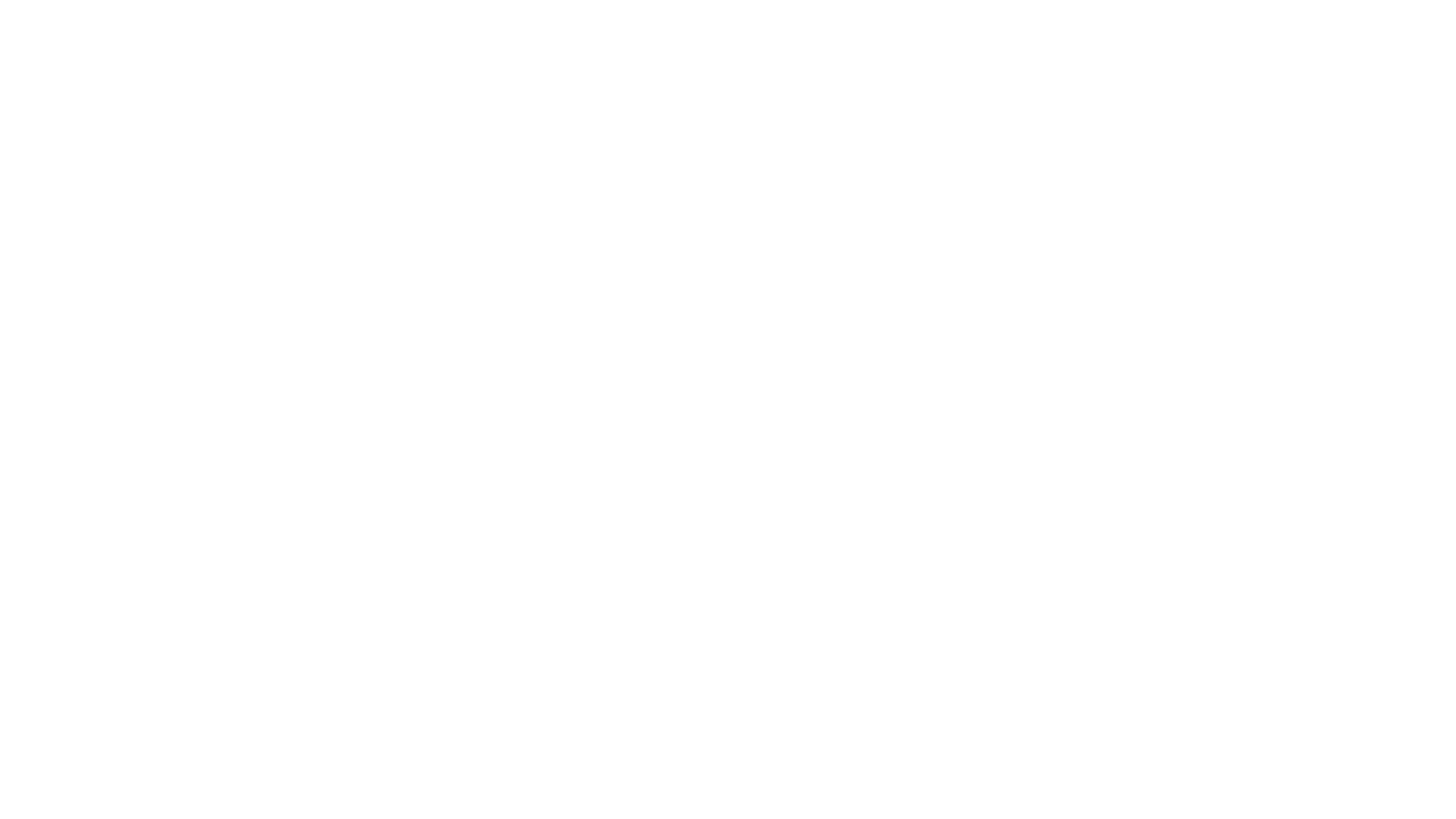 Ostrava
Původní návrhy:
Ostravské muzeum
Trojhalí
Plato
Gong
Černá Louka
Galerie Díra
Informace:
Vozíčkář Roman Telička
Markéta Wernerová
Bývalý student Fotografie a audiovize v Ostravě + jeho spolužáci
Ostravské muzeum
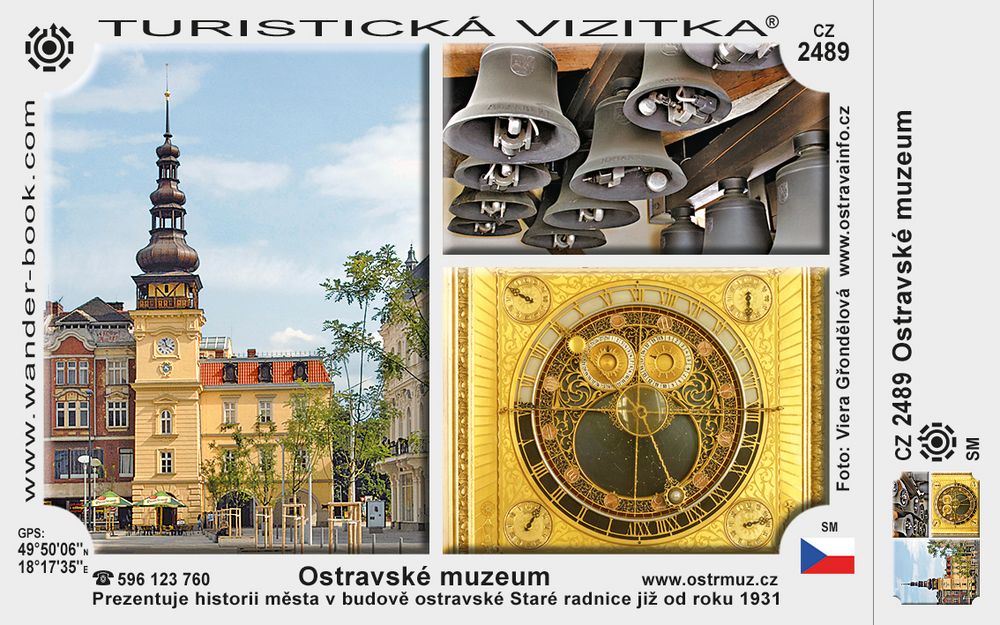 Domlouvání  v procesu
Domlouvání přesného termínu, finance
Nejdříve kontaktování odboru kultury, následně ředitelka Ostravského muzea
Termín: říjen
Prostor vstupní haly (chodba)
Stálé expozice, výstavy, park, zvonice
Bezbariérový prostor
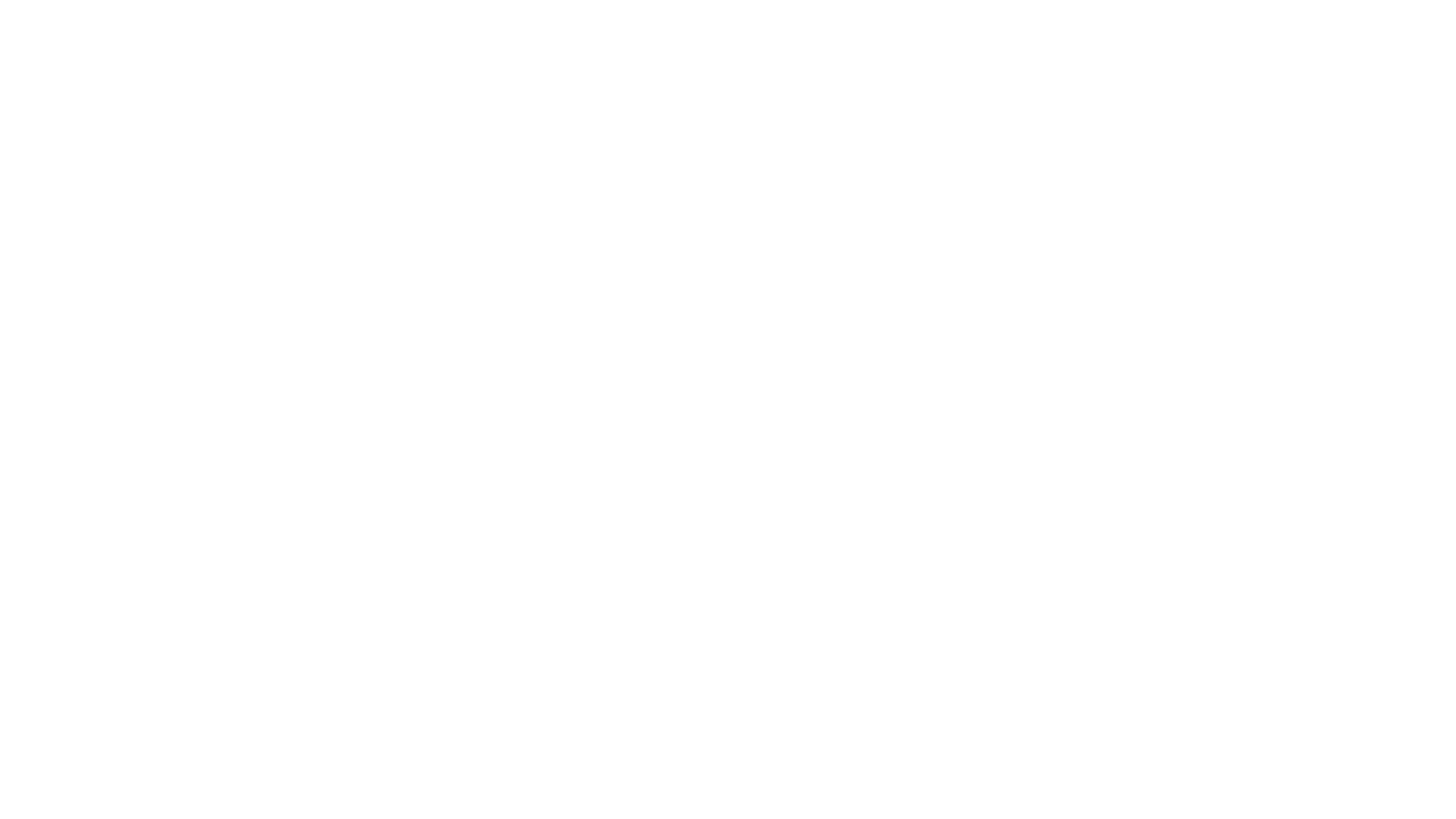 Strakonice
Nejprve proběhl hovor s odborem kultury města ohledně možností
Všechny galerie již do konce roku obsazené
Poskytli kontakt na ředitelku Šmidingerovy knihovny
Domlouvání prostor v knihovně v procesu
Jedná se o prostor vstupní haly knihovny, která sídlí na hradním nádvoří
Bezbariérový vstup zajištěn výtahem
Cena: symbolická
Termín: dle domluvy
V knihovně probíhají výstavy pravidelně
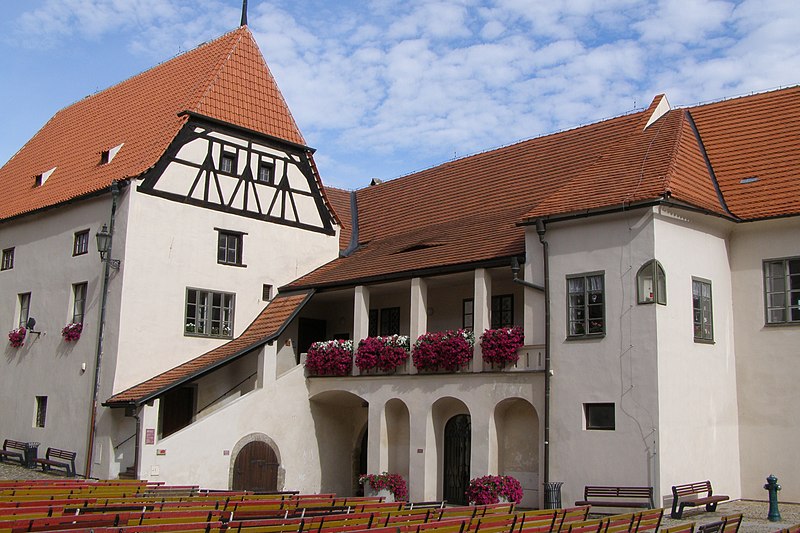 Šmidingerova knihovna
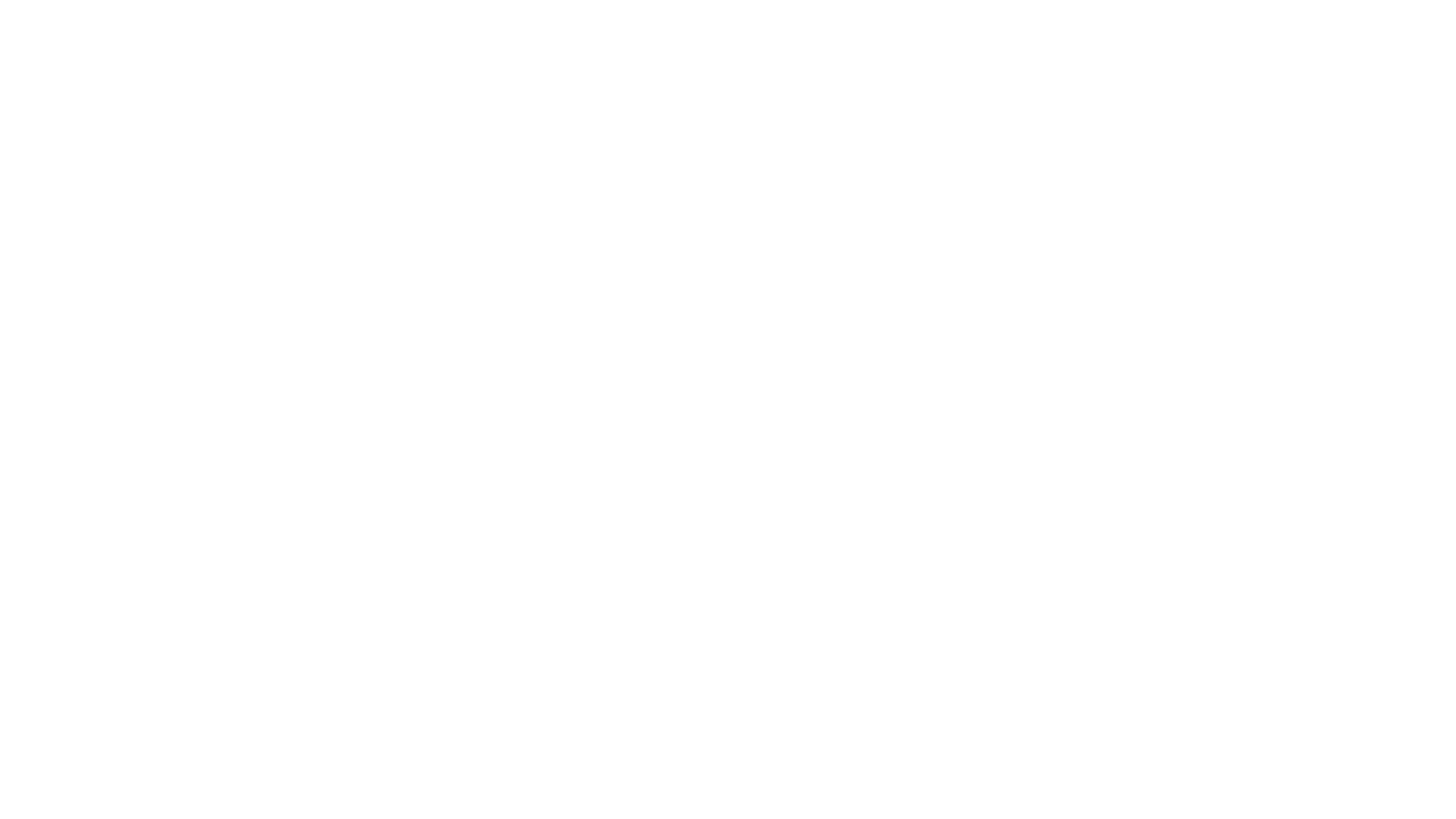 Hradec Králové
Původní návrhy:
Městská knihovna HK
Infocentrum HK
Vědecká knihovna
Kongresové centrum Aldis
Informace:
Vozíčkářka Andrea Jandová
Přátelé z HK
Městská knihovna HK
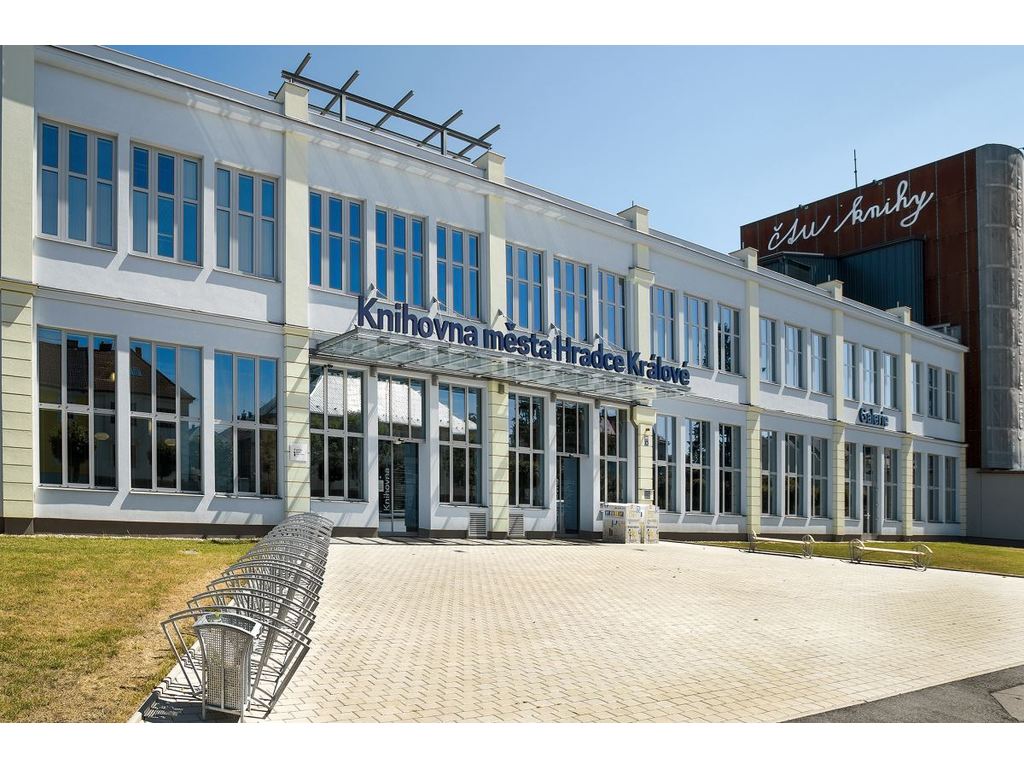 Domlouvání  v procesu
Domlouvání přesného termínu, finance
Nejdříve kontaktování odboru kultury, následně PR městské knihovny HK
Termín: listopad
Wonkova ulice – prostor vstupní haly, foyer
Výstavní prostory v hale, vernisáže
Bezbariérový prostor
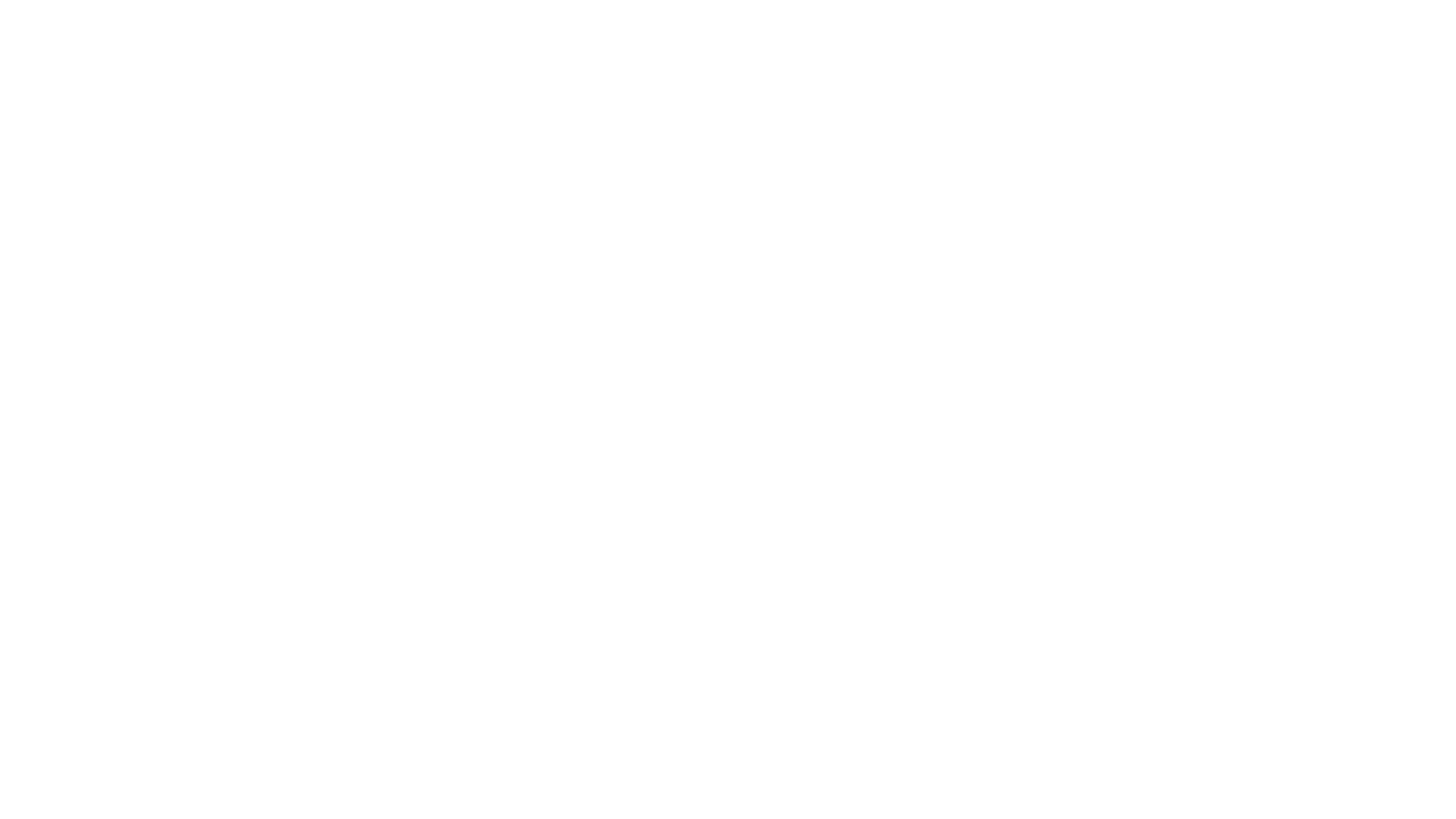 České Budějovice
Informace od známých, z internetu
Oslovení Odboru kultury a cestovního ruchu České Budějovice
Oslovení Fér kavárny

Horká Vana 
kavárna + sál s pódiem o rozloze cca 75 m2 s kapacitou 50 až 100 lidí
konference a semináře, školení, společenské akce, výstavy, workshopy, tvůrčí kurzy, divadelní představení, besídky, koncerty…
Bezbariérové, parkování 100 m před domem
Stav: jednání o ceně, nutno upřesnit termín vernisáže i výstavy
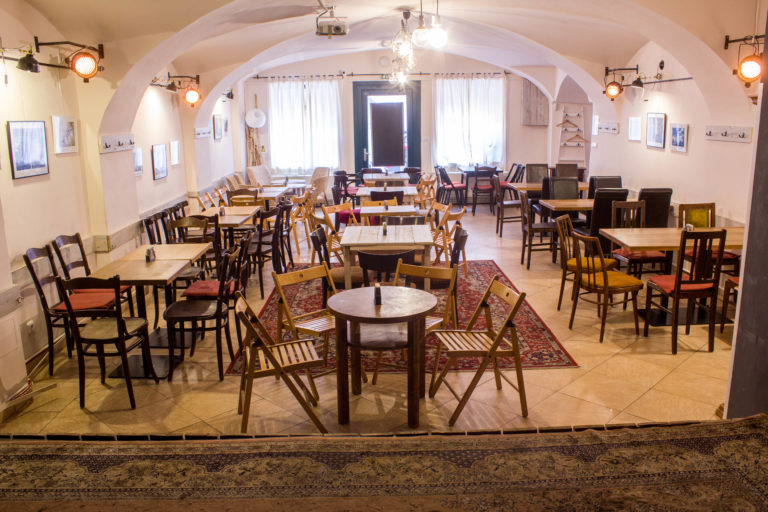 Horká vana České Budějovice
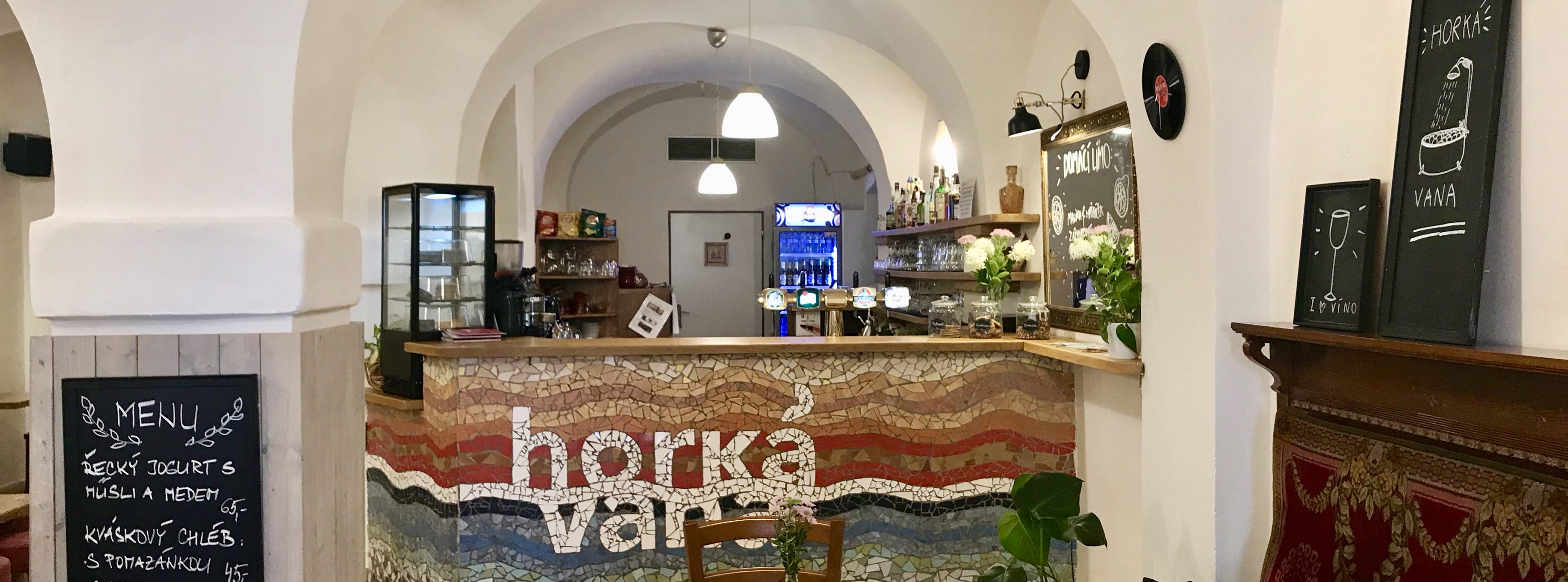 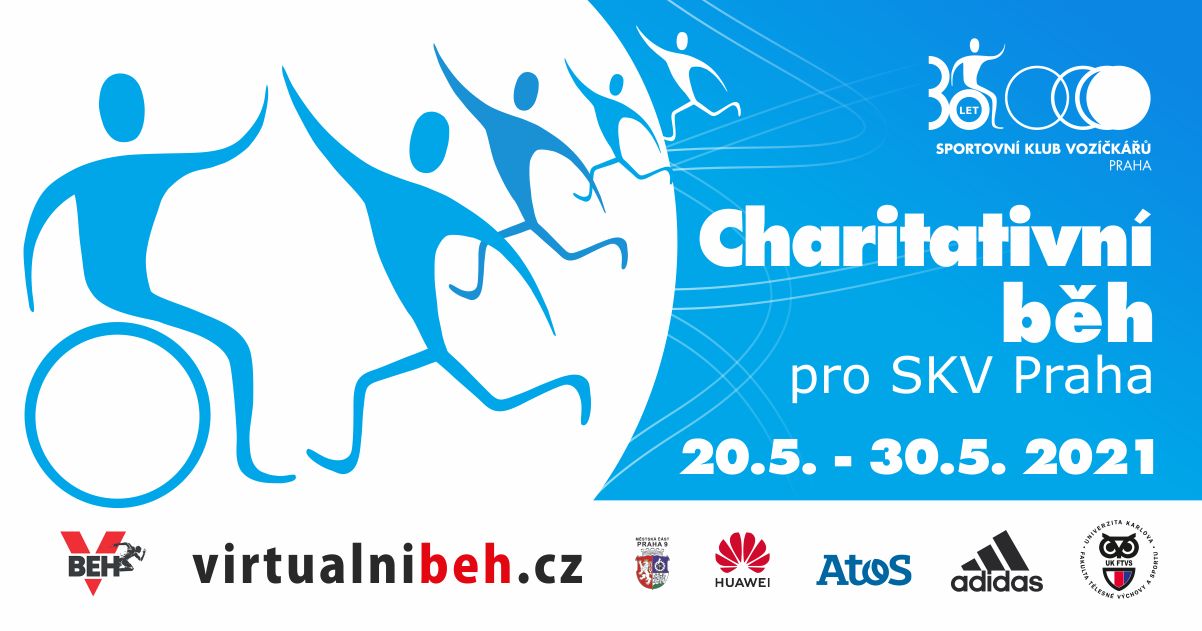 Děkujeme za pozornost